Лесные выборы
Урок – игра  для 4 класса
Учитель начальных классов
 Напханюкова Светлана Расуловна
МБОУ «Новопавловская СОШ №33»
Цель урока: Показать ребятам насколько важно уметь делать правильный выбор.
Задачи урока:1.Научить выделять главное из всей информации, делать выводы.2.Развивать речь, мышление, внимание.3.Воспитывать будущих избирателей.
Словарная работа
ВЫБРАТЬ, -беру, -берешь; -анный; 
 1. (что) Отобрать, извлечь  соринки из крупы.
 2.( кого-то) Взять, отобрать, определить для себя нужное, предпочитаемое. Например: книгу для чтения,  себе хороших помощников, профессию. 
3. (кого – что) Избрать голосованием. В профком, председателя профкома.
 4. (что) Извлечь откуда- нибудь. Все без остатка.  Все запасы. 
 5.( что) О времени: найти, освободить для какой-нибудь  цели свободную минутки.
6.( кого-то) Выбор пал на кого-нибудь
ЛЕСНЫЕ  ВЫБОРЫ
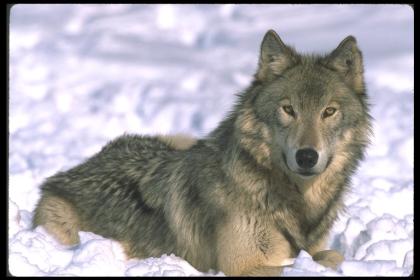 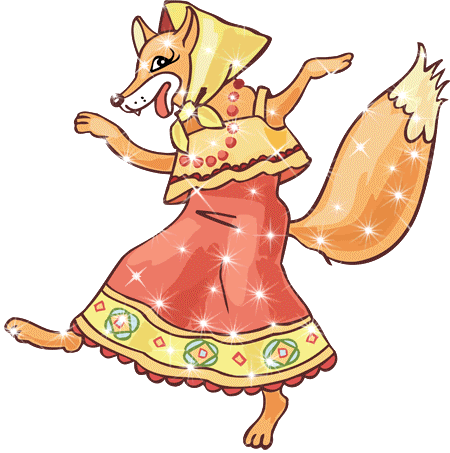 Первый кандидат
Я КРАСАВИЦА ЛИСА!Всем в лесу я хорошаРыжий хвост и шуба тоже.На царицу я похожа.Голосуйте за меняБудите мои друзья!
Второй кандидат
Я Серый волк, зубами щелк!Мне страх и боль неведом.Сильнее всех, быстрее всехПриду на выборах к победе!
Третий кандидат
Я Медведь, люблю медок. И хочу сказать вам,Проголосуйте за меня, жизнь будет у вас сладкой.
Личное дело Лисы
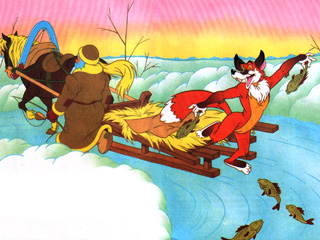 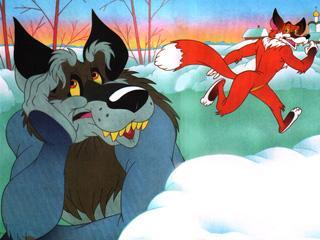 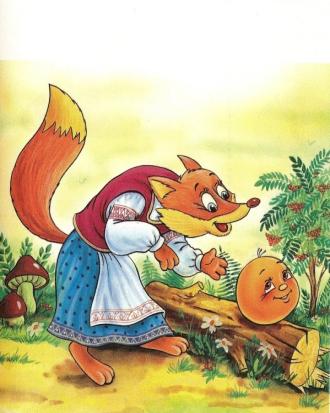 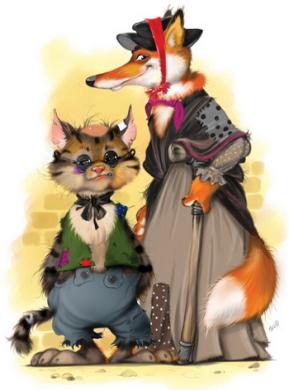 О Лисе в народе говорят
Лиса семерых волков проведет.
 Куда лиса лапку положит, туда и вся заберется.
 И лиса хитра, да шкуру ее продают.
Лиса все хвостом прикроет.
Лиса и во сне кур считает.
Эпитеты
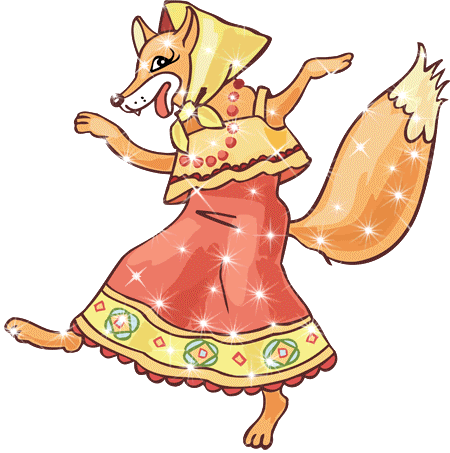 Лиса Патрикеевна,
 Лисичка-сестричка,
 Кумушка-Лиса, 
Кума-Лиса, плутовка
Личное дело Волка
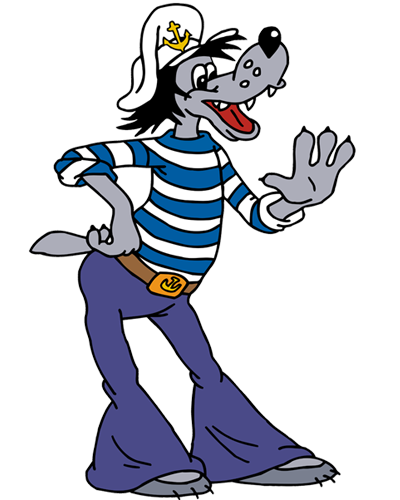 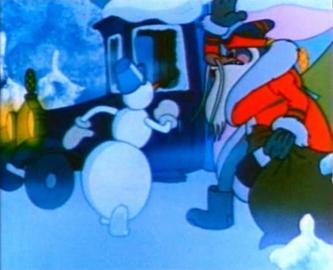 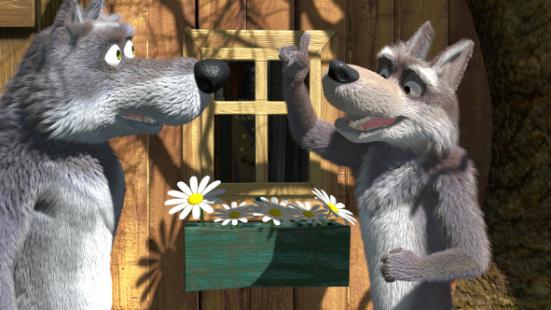 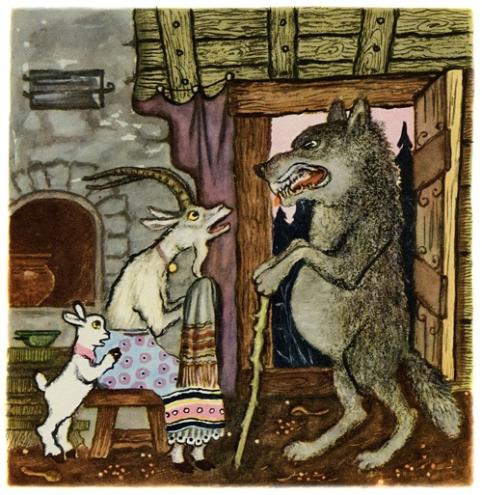 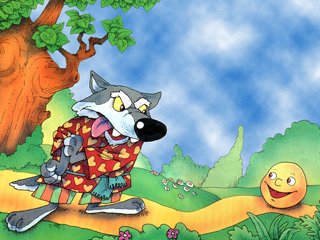 В народе говорят
Отольются волку овечкины слезки. 
 Пожалел волк кобылу: оставил хвост да гриву. 
  С волками жить - по-волчьи выть. 
  Сколько волка ни корми, он в лес смотрит.
Волка ноги кормят.
Эпитеты
Голодный, грозный, Лютый, ненасытный, Рыскучий, Свирепый, серый, Травленый, хищный.
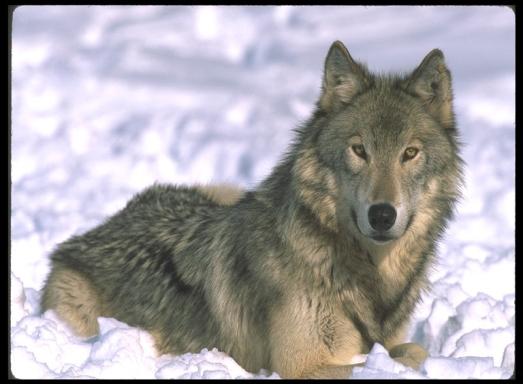 Личное дело медведя
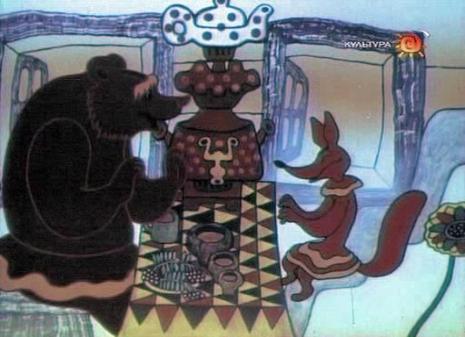 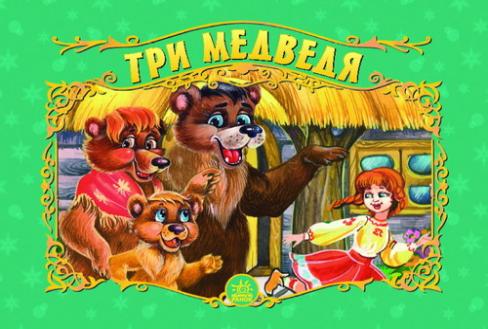 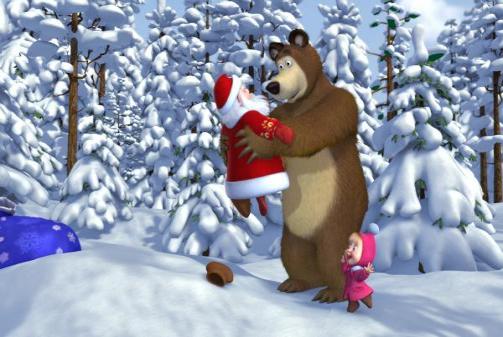 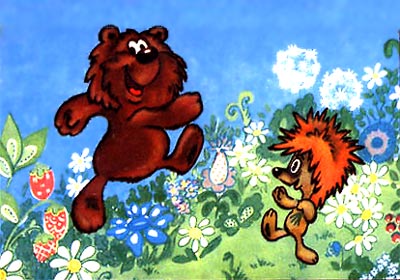 Олимпийский Мишка
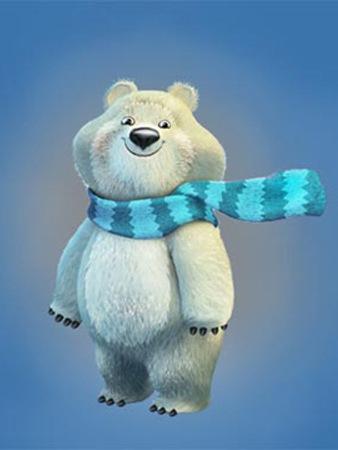 В народе говорят
Медведь в лесу - что боярин в городу.
Медведь неуклюж, да дюж.
Медведь на ухо наступил.
Эпитеты
Миша,
 Михаиле Иваныч,
 Михаиле Потапыч,
 Топтыгин
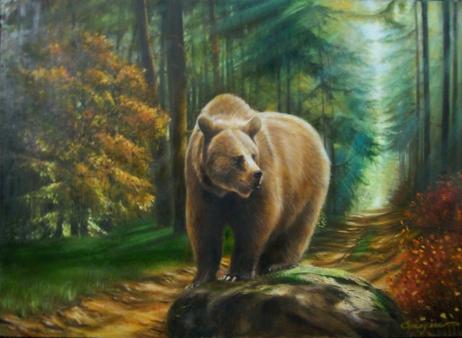 Итоги голосования
ЛИСА-30%

ВОЛК-10%
МЕДВЕДЬ-60%
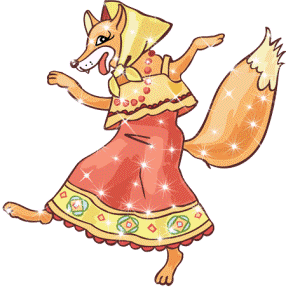 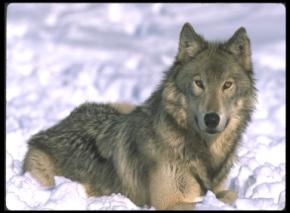 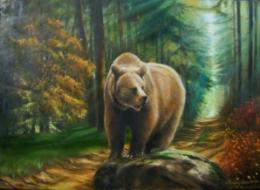 Итоги голосования
Рефлексия
Урок понравился потому, что………
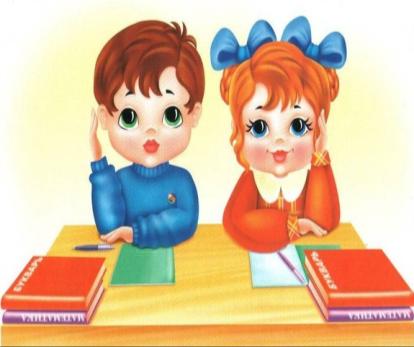 СПАСИБО ЗА УРОК